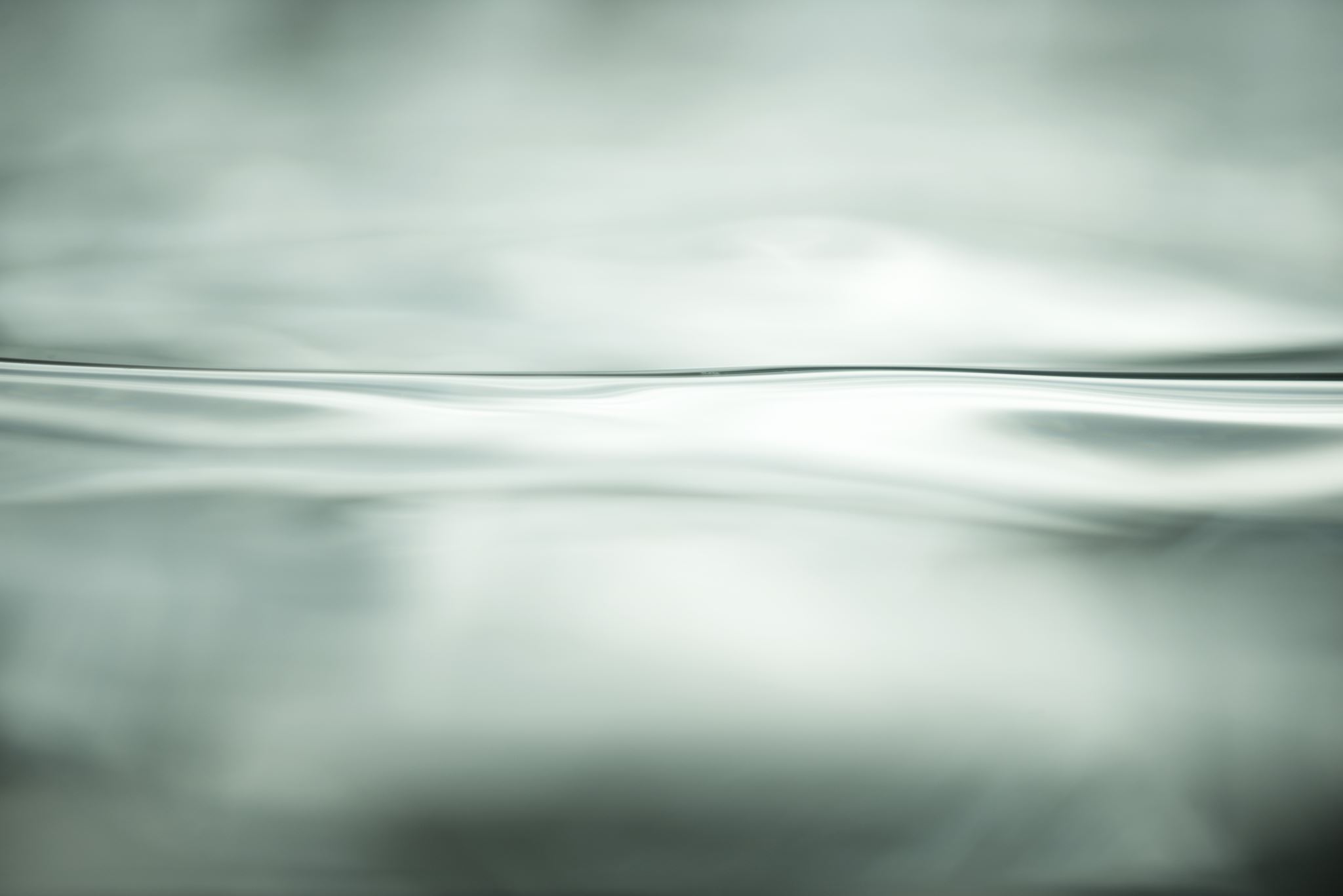 Jsme příběhy, které vyprávíme – mýtus a věda
DES2 24. 11. 2020
Neuro-biologie mýtu
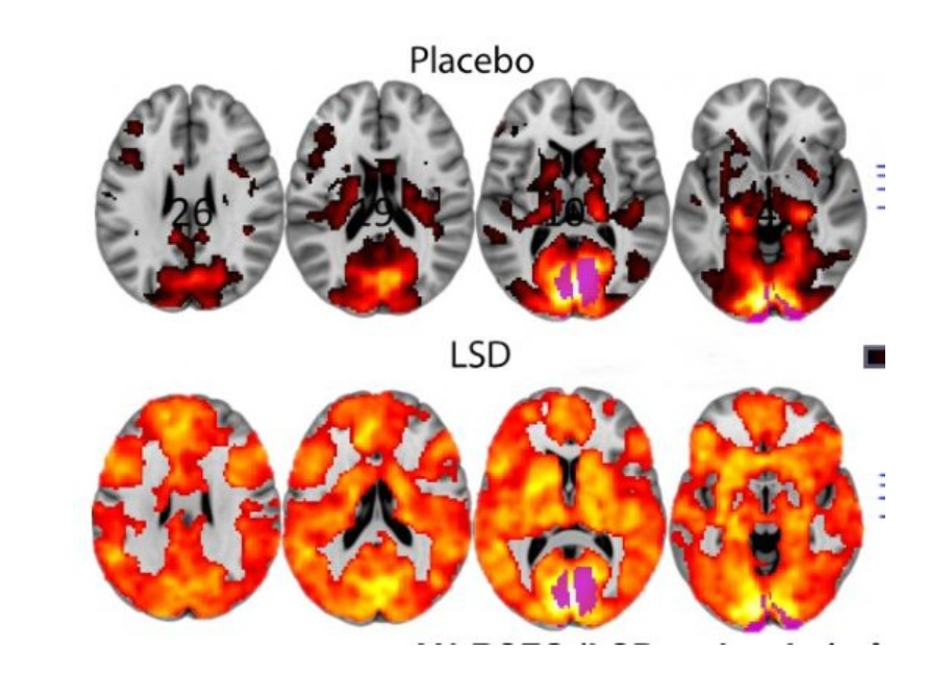 Vrozené struktury duše ↔ uspořádání duševního života ↔ prožívání, myšlení, chování ↔ tvorba a udržování společenských struktur ↔ reflexe (pochopení příběhů, tvorba nových) ↔ prožívání, myšlení, chování ↔ vrozené struktury duše (dědičnost – behaviorální clustery, epigenetika…)
Jung a žáci/ následovatelé – je tu „cosi“ – ne-vědomí, co se skrze nás projevuje a zpětně si to uvědomuje (podobnost s východními naukami není čistě náhodná) – Peterson: nejdříve jsme, pak se chováme, pak o tom vyprávíme příběhy, pak jim rozumíme, pak teprve (možná) můžeme něco měnit.
Myslíme si, že vyprávíme příběhy, ale možná příběhy vyprávějí nás?
Jsme příběhy, které vyprávíme - doslova
Věda jako mýtus
Neubauer hezky (?) ukazuje, že to, co považujeme za zcela protikladné mýtu (příběhu) – novověká věda – může být ve skutečnosti nahlíženo jako určitá forma křesťanství (!) – a sice nauka vycházející z trojiční nauky a novověkého důrazu na Ducha svatého – věk Ducha (odklon od tělesnosti Syna – důraz na vtělení a vzkříšení).
OR (objektivní realita) – stejně jako v křesťanství Bůh -je podstatou, o které se nepochybuje (nemůže neexistovat – věda tak vlastně používá ontologický důkaz sebe sama, ačkoliv v oblasti důkazu boha ho zavrhuje jako nedostatečný (chce se říct nevědecký)), která již neodkazuje k ničemu dalšímu, která je zdrojem všeho ostatního…
…odkud přicházejí nápady?
Napadl (přepadl – zaútočil) mě nápad… (Jana Heffernanová – bus, bed, bath; Dawkins – věda potřebuje inspiraci…)
Neubauer: nápady nás napadají a věda je pak vztahuje pomocí měření k OR (objektivní realitě) – což jsou v podstatě vztahy mezi veličinami (rychlost, teplota…) – hypostazovaný vztah = vztah, který má sám o sobě podstatu, stejně jako Duch svatý je vztah mezi Otcem a Synem, který se stal „bytostí“ – osobou (o-sobě): v tomto smyslu je OR totéž co Duch svatý…tedy Bůh…
? Náboženství představy o vědě – asi dnešní materialismus, představa, že co není vědecky dokázáno, neexistuje, objektifikace a následná manipulace objekty, idea separace jednotlivých objektů (staré paradigma ve smyslu Němečkové)
? Náboženství vědy (ve smyslu Neubauera) – reflexe duchovních kořenů vědy, pochopení nemožnosti nevyprávět příběhy, existence mystéria – smyslu – celistvosti – nové paradigma (ve smyslu Němečkové) 
Mainstreamová představa o vědě a mýtu se jeví být dávno nedostačující, zde možnosti jako obojí nově uchopit (tvorba nového paradigmatu)
Představa o vědě x věda
…a jak to souvisí s depresí, zralostí, demokracií?
Deprese je definována psychiatrií – vědou o duši – věda je způsob uchopování (definice, manipulace) světa – jiná způsob uchopování (jiný příběh – mýtus) = jiná definice deprese (viz Janet x Freud x Ehrenberg)
Deprese jako ztráta smyslu – věda jako „náboženství“, které se smyslu vzdalo – žijeme v době, kdy je hledání smyslu pouze a jedině na jednotlivci – problém 1) chybí/ rozpadá se sdílený rámec smyslu (sdílená value hierarchy, ideál), 2) obrovský tlak na jednotlivce (obojí může být výhoda i nevýhoda…)
Demokracii je také možno nahlížet coby zvtrdlý příběh o tom, kdo je člověk, proč je tady a jak co nejlépe uspořádat společnost.
Zralost = schopnost snést nejistotu, absenci bezpečí, kterou poskytuje „mít jasno“ / „mít pravdu“ a/ nebo „vědět“.
Zdroje
Campbell, Joseph: Tisíc tváří hrdiny …
Eliade, M.: Mýtus o věčném návratu …
Jung, C. G.: Aion – příspěvky k symbolice bytotostného Já, Nakladatelství Tomáše Janečka, 2003
Neubauer, Zdeněk: O čem je věda? Malvern, 2009
Neumann, Erich: The origins and history of Consiousness, Princeton university press, 2014
Mozek a LSD: Neural correlates of the LSD experience revealed by multimodal neuroimaging (https://www.pnas.org/content/113/17/4853)
Peterson, Jordan B.: Podcast No. 30, Abraham and Isaac: https://www.youtube.com/watch?v=GAtDGnnIXp4
Peterson, Jordan B.:  Psychology of belief: https://www.youtube.com/watch?v=J9j-bVDrGdI 
Pirsig, Robert, M.: Zen a umění údržby motocyklu, Volvox globator 1996
Sedláček, Tomáš: Ekonomie dobra a zla, 65. pole, 2012
… a mnoho dalšího … bude doplněno do sylabu, aby to bylo vše na jednom místě…